Должность
Техник
Основные задачи и функции:
1. Участие в работах по настройке и отладке радиоэлектронной аппаратуры
Основное требование к кандидату 
1. Желание работать
2. Способен работать в команде
3. Готов учиться и узнавать новое 
Мы предлагаем:
1. Уровень заработной платы от 40 000 рублей
2. Наличие индивидуальной надбавки к заработной плате по результатам выполненной работы
3. Оформление по ТК РФ 
4. Возможность совмещения с обучением 
5. Возможность прохождения практики на предприятии  
6. Отличную команду руководителей и наставников
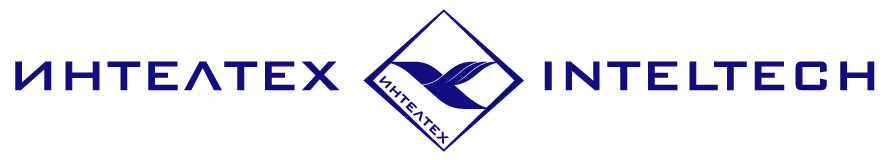 Отправьте Ваше резюме на почту edu@inteltech.ru 
и мы перезвоним Вам для предварительного интервью
или позвоните по номеру
8 (812) 448-95-29